December 7-9, 2021 | NEPOOL markets Committee
Order No. 2222: Participation of Distributed Energy Resource Aggregations in Wholesale Markets
Continued Review of Proposed Tariff Revisions
Hanhan Hammer
HHAMMER@ISo-ne.com
Participation of Distributed Energy Resource Aggregations in Wholesale Markets
WMPP ID:
155
Order No. 2222, issued on September 17, 2020, requires that ISOs/RTOs allow distributed energy resources (DERs) to provide all wholesale services that they are technically capable of providing through an aggregation of resources
To comply, ISO/RTOs either need to:
Revise their tariffs consistent with specific requirements from the Order, or
Demonstrate how current tariff provisions satisfy the intent and objectives of the Order
The compliance filing deadline for ISO-NE is February 2, 2022
Today’s presentation proposes additional Tariff changes associated with the Energy and Ancillary Services Markets to address stakeholder feedback
2
Proposed Tariff changes for Energy and Ancillary Services Markets
Updates Since November MC
3
Summary of Proposed Tariff Changes – Updates
4
Conclusion
The ISO reviewed the final set of the proposed Tariff changes to the Energy and Ancillary Services Markets
These changes incorporate clarifications in response to stakeholder feedback
As a reminder, the ISO has proposed two effective dates for these proposed compliance revisions: 
The proposed effective date for the Forward Capacity Market changes will be during the Q4 2022, which will allow the ISO to implement changes on time for the FCA 18 qualification process, which starts in the spring of 2023
Assuming that the Commission accepts the ISO’s proposal by Q4 2022, Distributed Energy Capacity Resources will be able to participate in FCA 18, which will be conducted in February, 2024 for the Capacity Commitment Period beginning June 1, 2027
The proposed effective date for the Energy and Ancillary Services Markets changes will be Q4 2026, which will allow resources to be commercial and integrated before the Capacity Commitment Period beginning June 1, 2027
5
Order No. 2222
Stakeholder Process
6
Stakeholder Schedule
7
Stakeholder Schedule (cont.)
8
Stakeholder Schedule (cont.)
9
Stakeholder Schedule (cont.)
* Members should provide their materials in advance so that they can be distributed by the posting date of the relevant Technical Committee meeting and should work with NEPOOL Counsel in the drafting of any desired Tariff changes or amendments to the ISO proposal
10
Q&A and Discussion
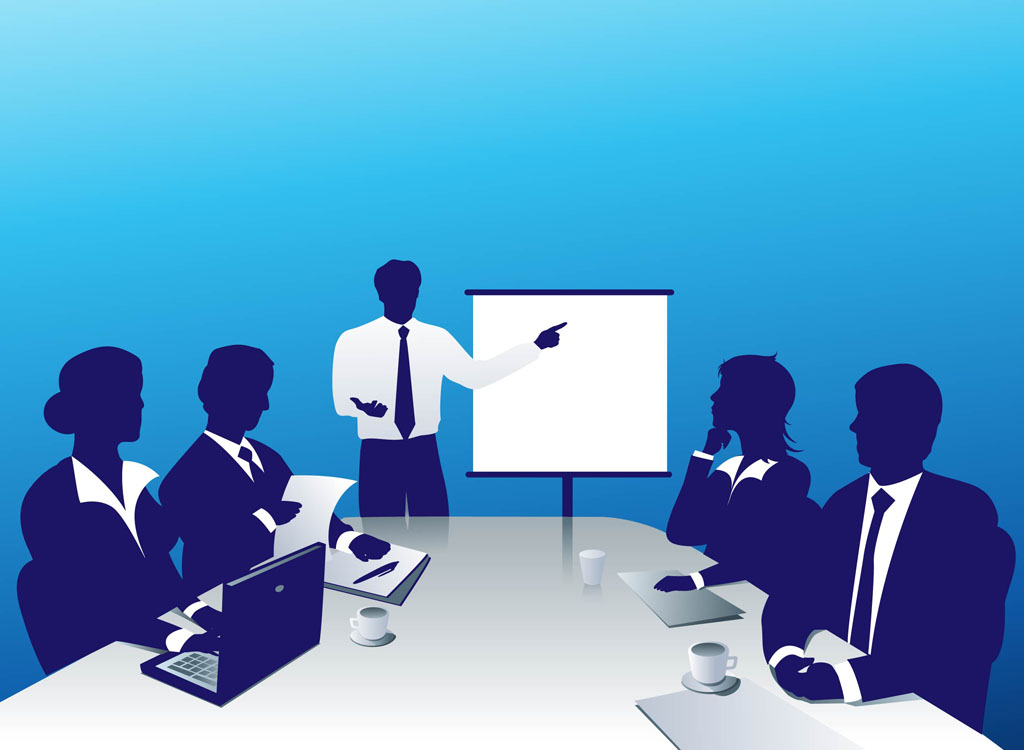 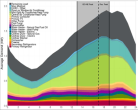 DERAs
11